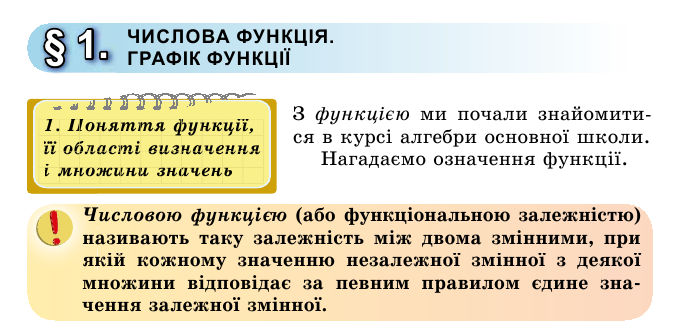 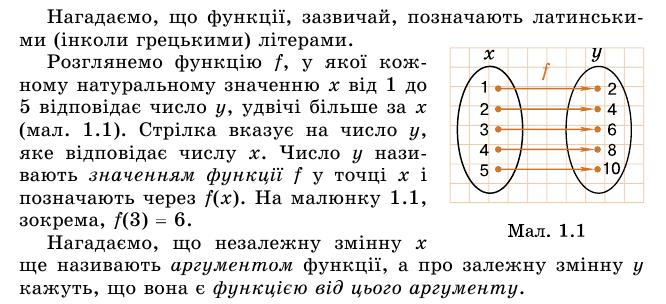 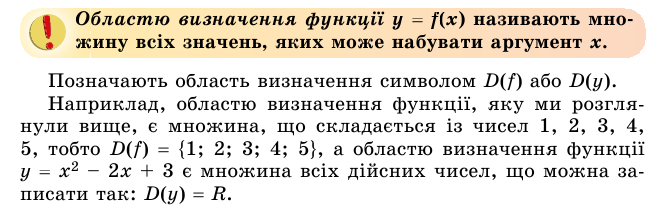 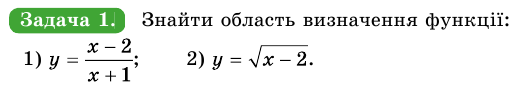 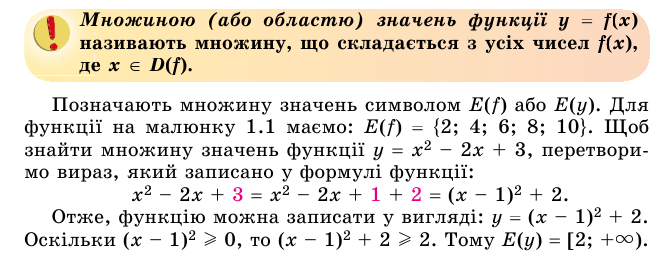 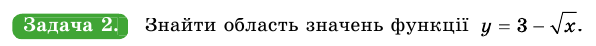 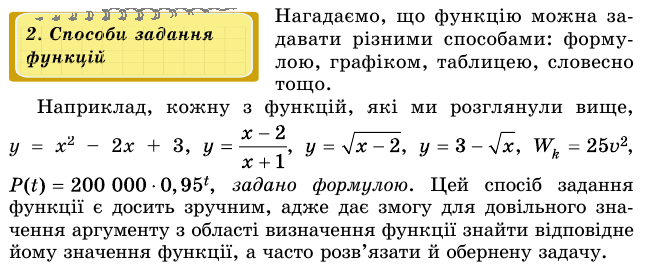 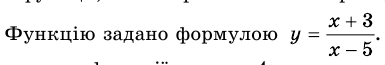 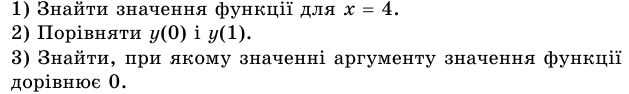 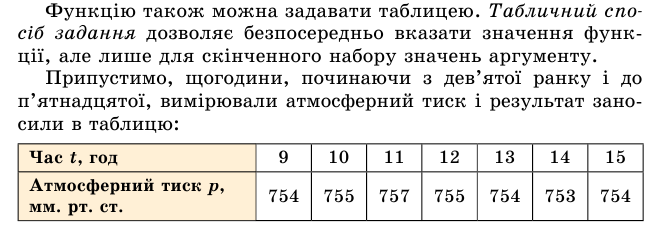 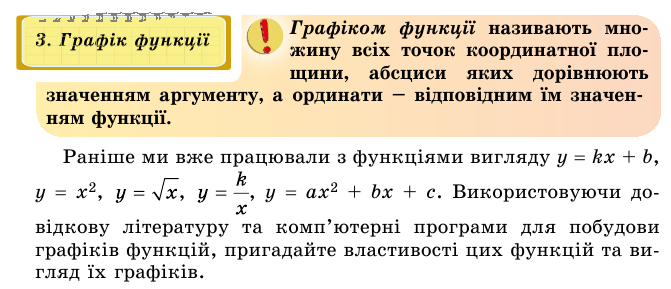 Графіки функцій
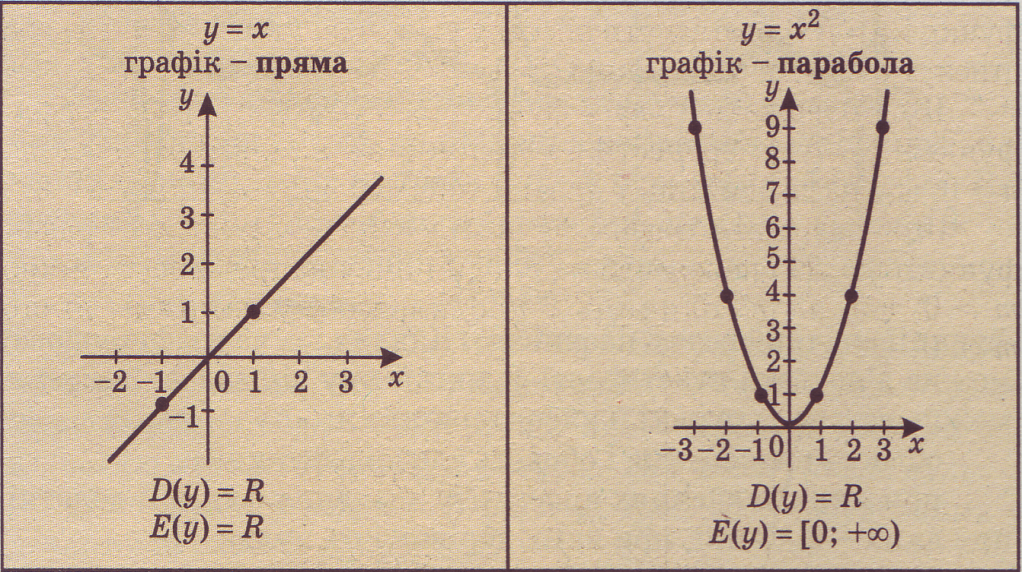 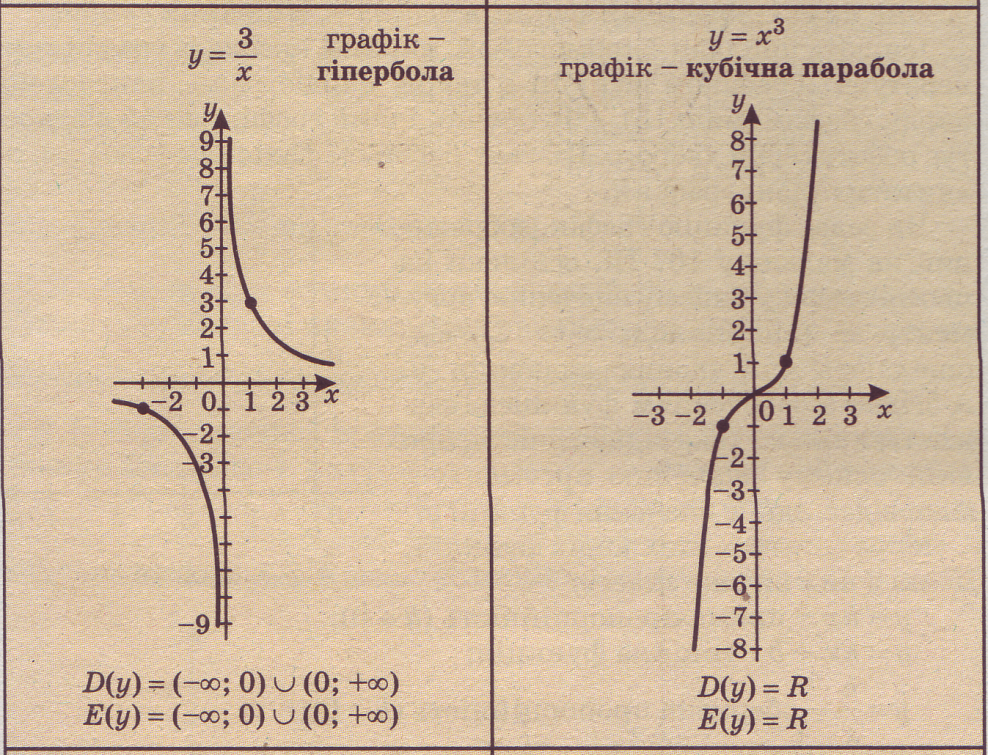 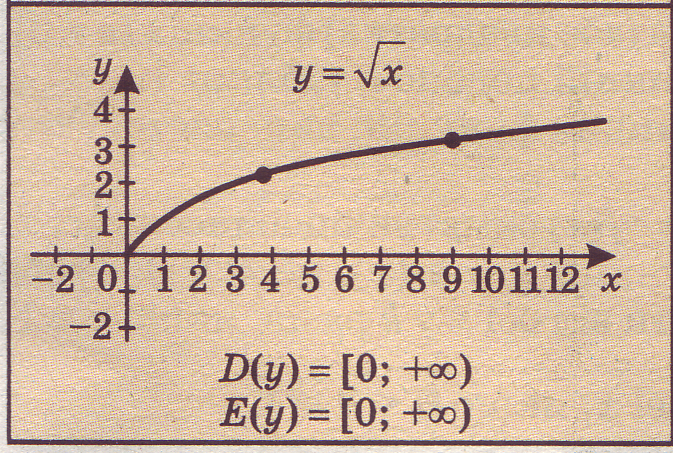 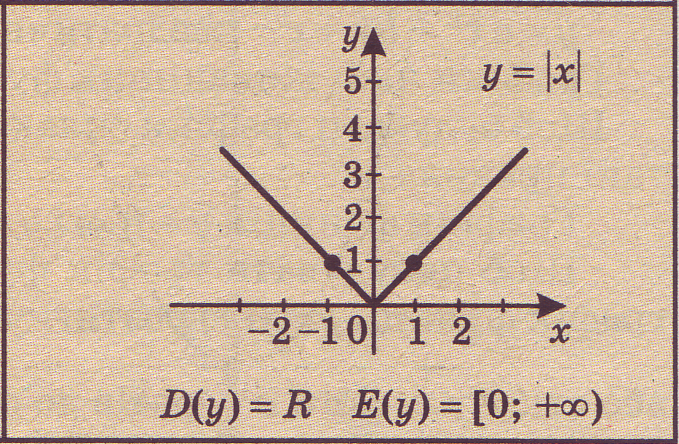 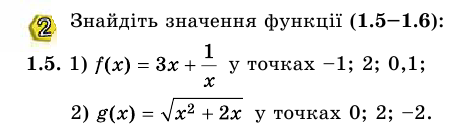 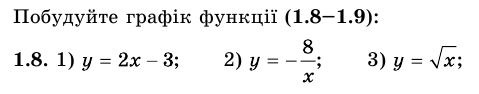 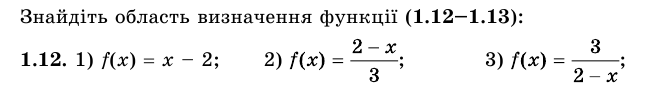 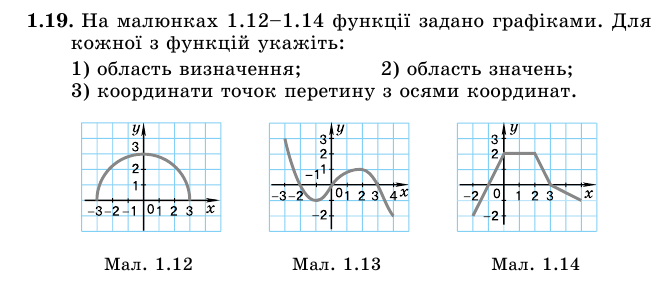 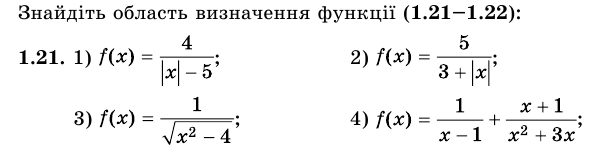 Д.З.:
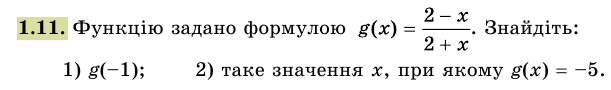 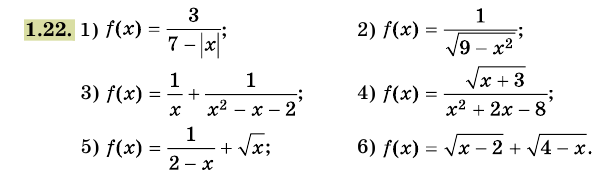